Mathematics
To count four objects reliably.
Mrs Harris
‹#›
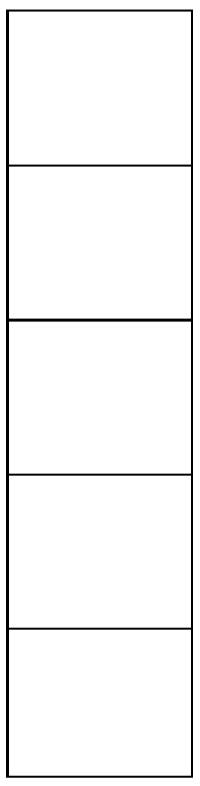 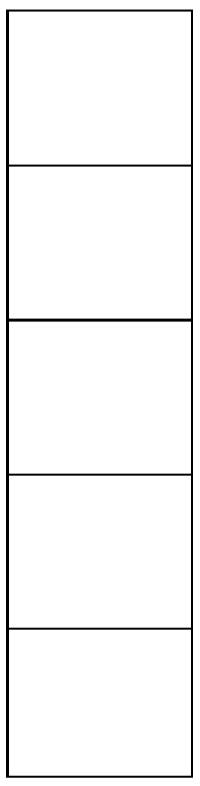 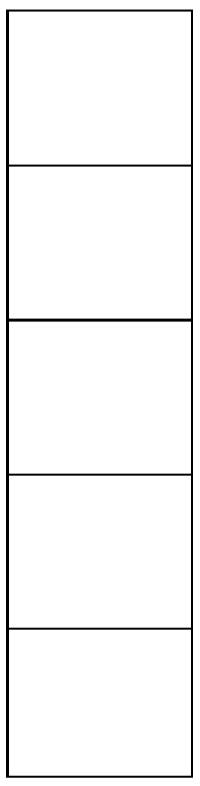 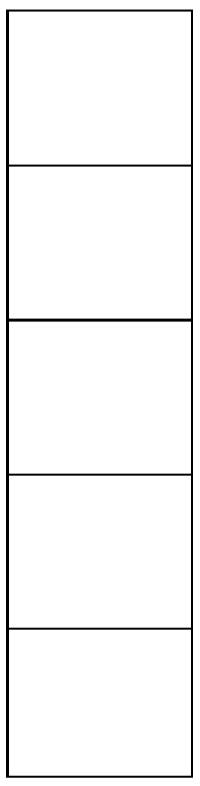 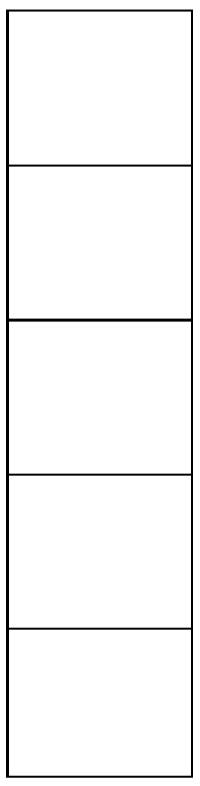